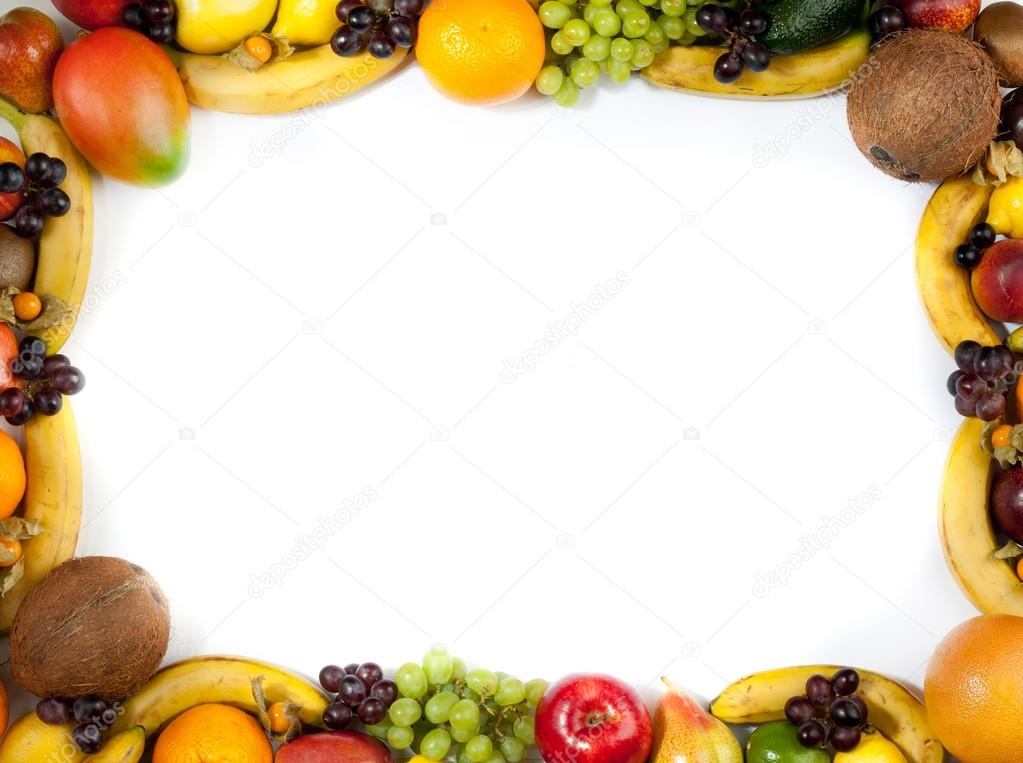 Книга рецептов «Готовим вместе!»
МБОУ СОШ  №149
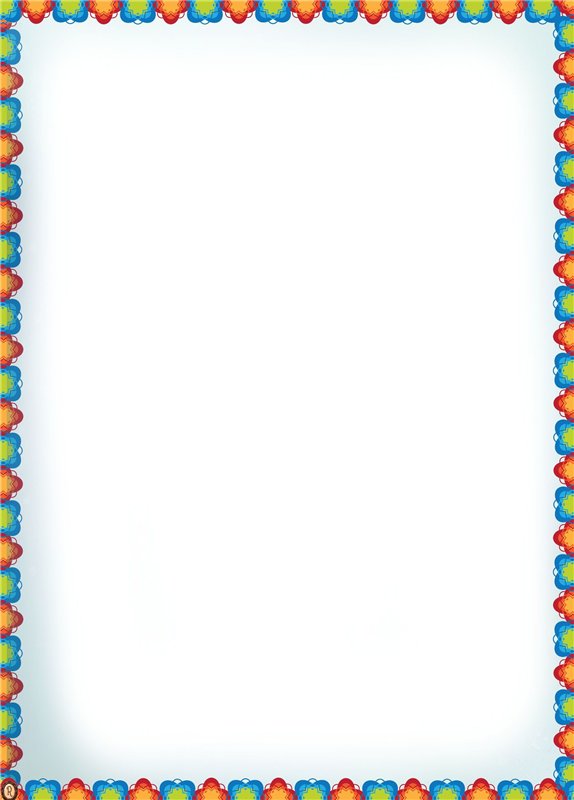 Турдубекова Ассоль Слоёная самса на сковороде
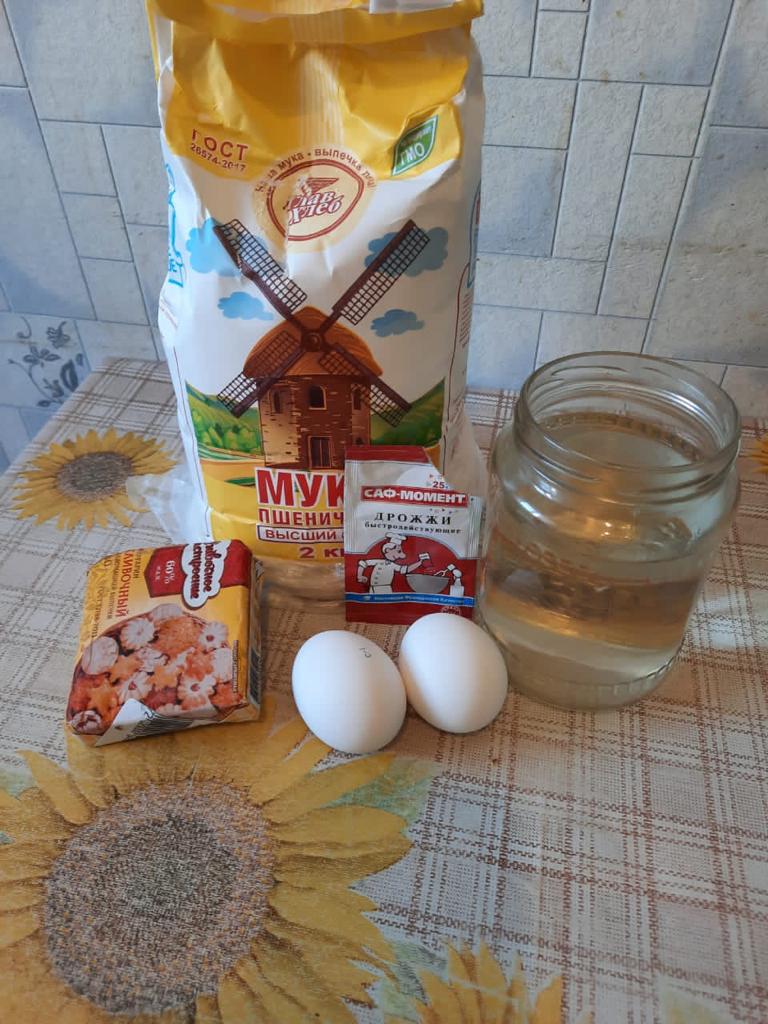 Для теста: маргарин 200г, Яйца 2шт, Мука 700г,Дрожжи щепотку, вода 1 стакан, Соль по вкусу. 
Маргарин растапливаем на водяной бане, убираем половину в другую ёмкость. Снимаем с плиты и добавляем яйца, соль, дрожжи, муку и воду. Замешиваем тесто. Накрываем полотенцем и оставляем на 10-15 минут. Для начинки: Картофель 5-6шт. Лук 2-3шт Соль ,перец по вкусу Масло подсолнечное 1 ст . л. Нарезаем мелкими кубиками картофель, лук мелко шинкуем добавляем соль, перец, масло все перемешиваем.Итак раскатываем тесто в два пласта, между ними смазываем оставленный маргарин, вкручиваем в рулет. Нарезаем небольшие кусочки. Формируем их в кружок и добавляем начинку, и  формируем треугольные самсы. Сковороду ставим на средний огонь, положили треугольнички накрываем крышкой  и жарим  10-15 минут, с обеих сторон. Все готово приятного аппетита.
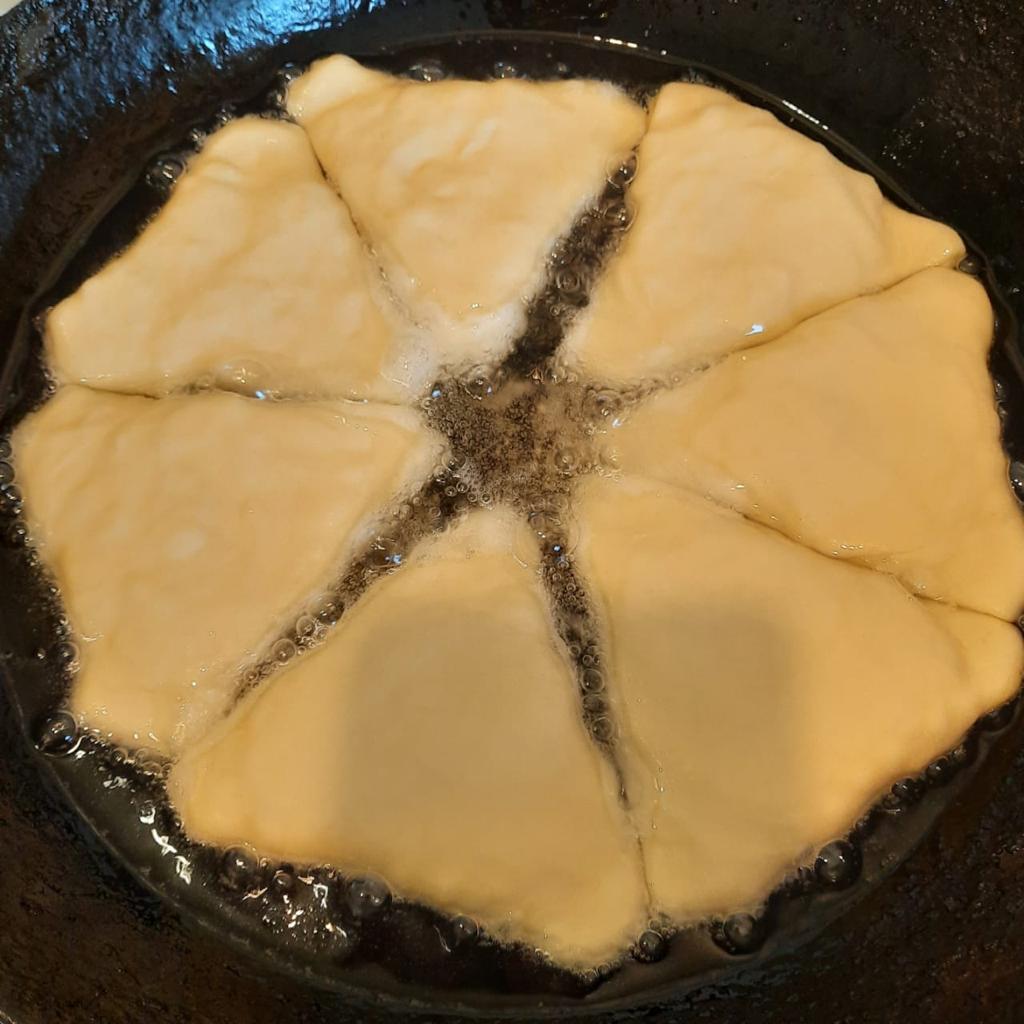 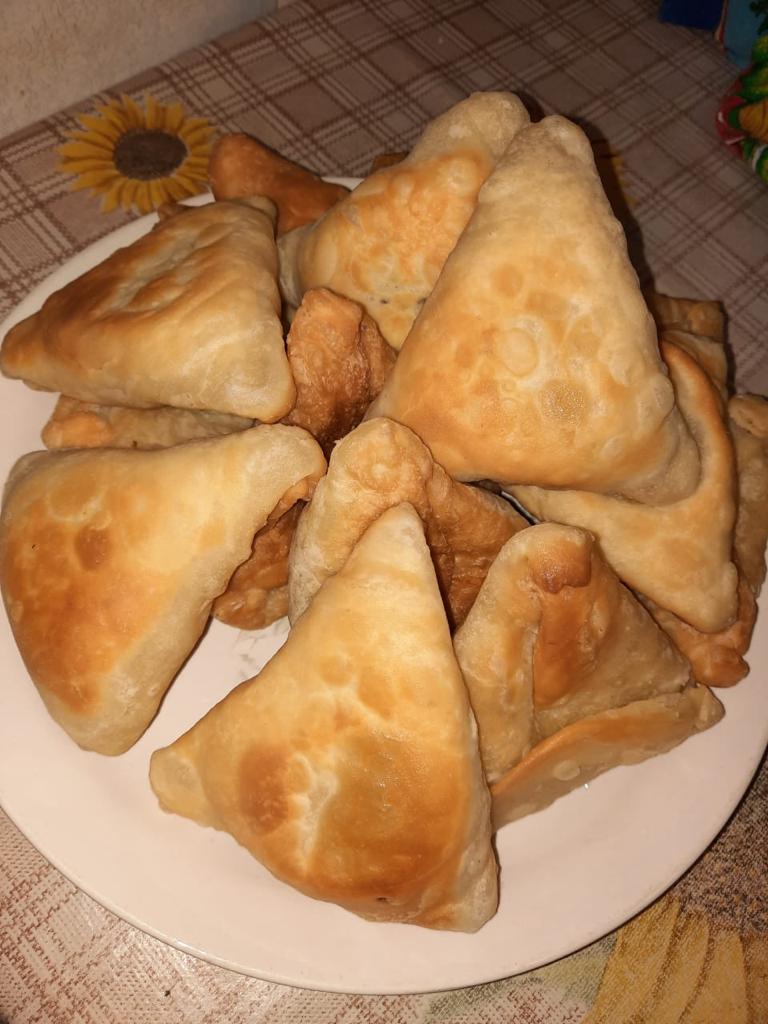 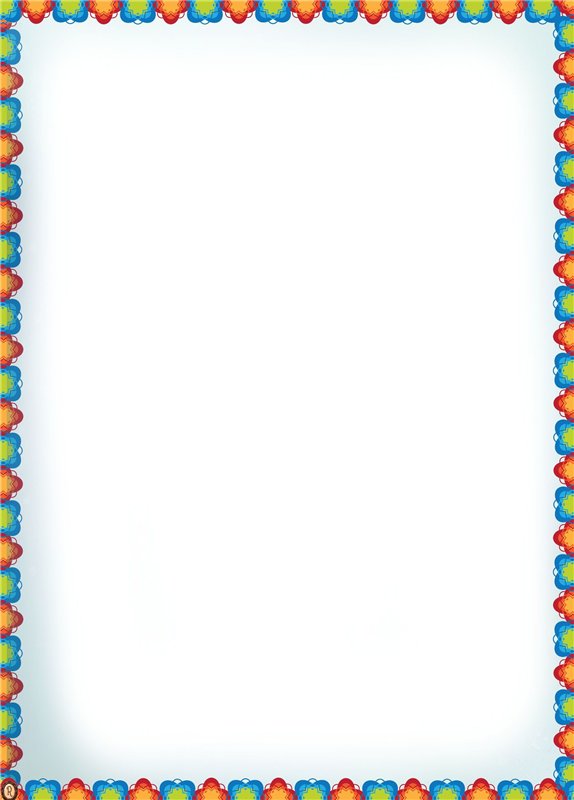 Мустапакулова Арууке
Домашняя шаурма
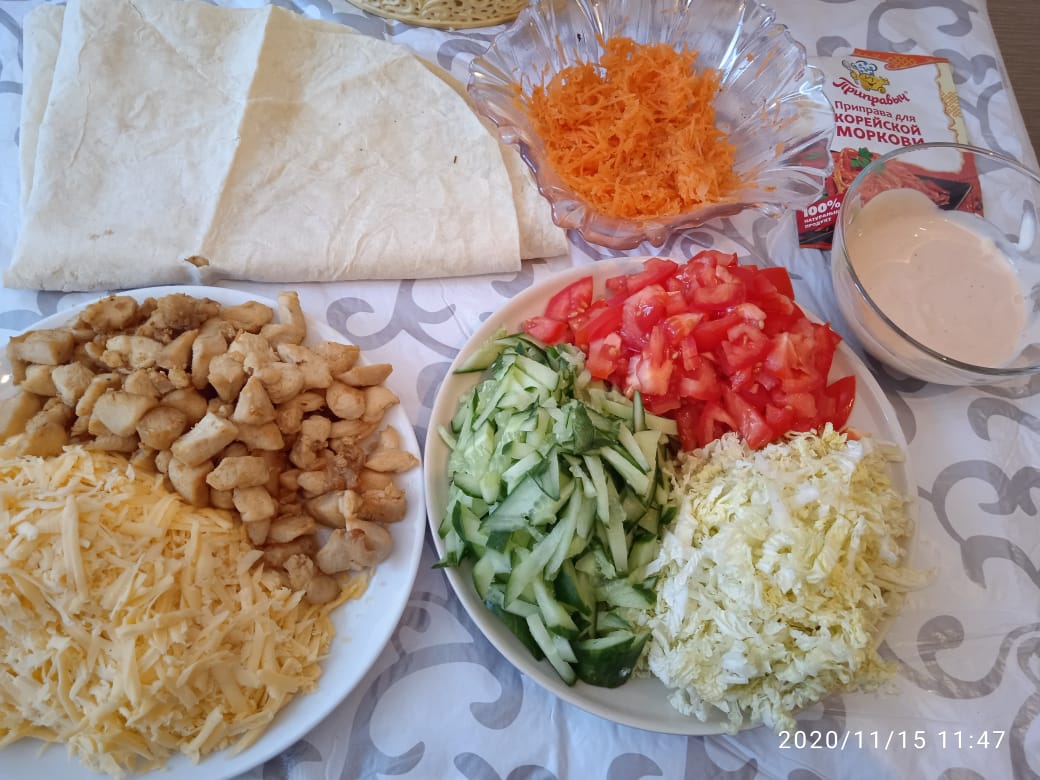 Рецепт: 
Пекинская капуста -300гр. 
Огурцы -1 штука 
Томаты – 2-3штуки
Филе куриное 400гр. 
Сыр-400гр. 
Морковь -1штука 
Приправа для корейской моркови.                       
Соус: Майонез, чеснок, кетчуп. 
Лаваш для шаурмы 4 штуки
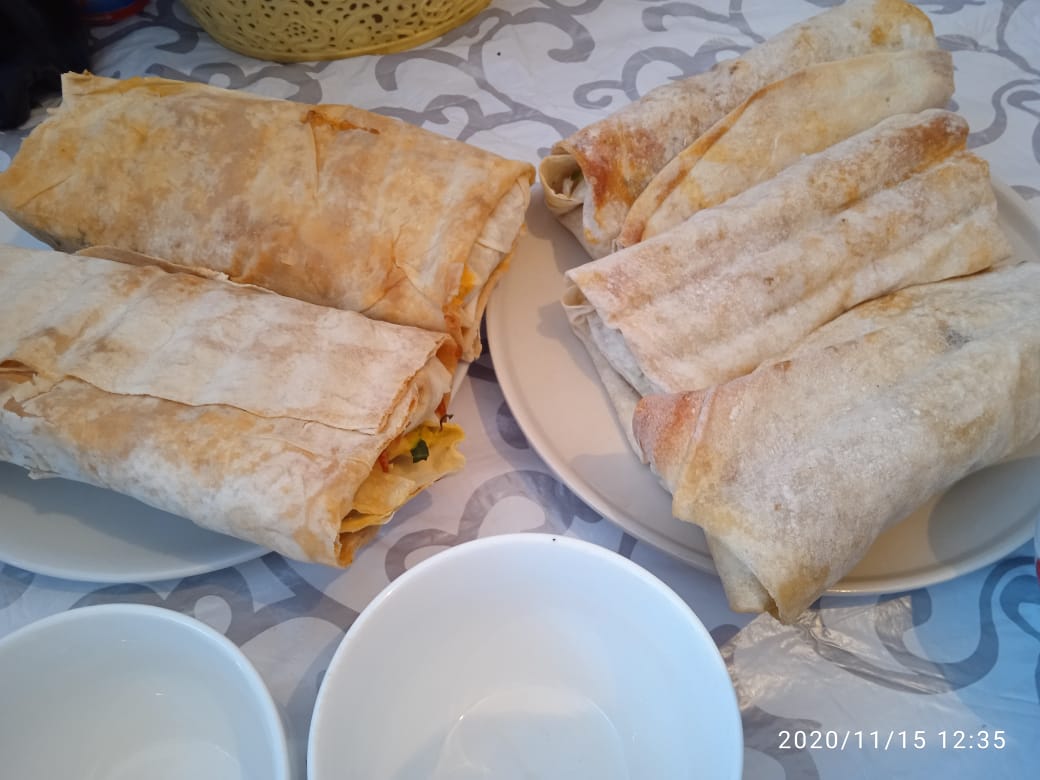 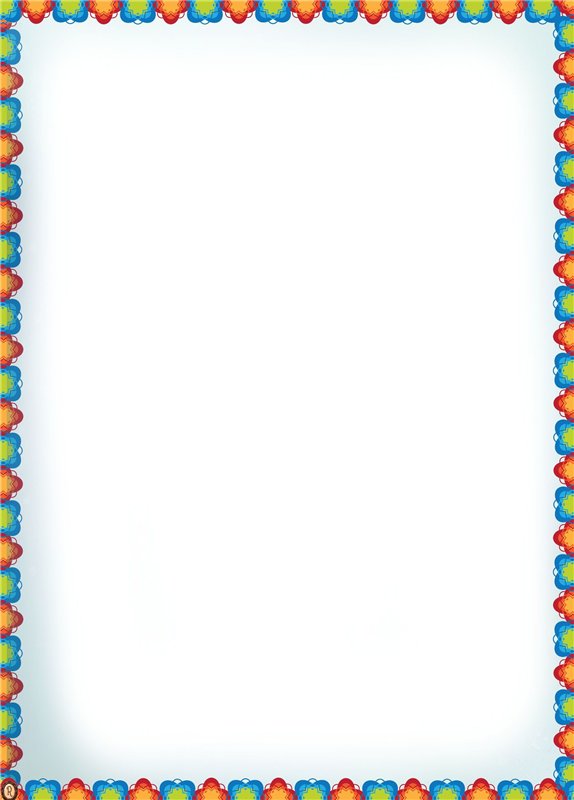 Толонбаев Ырысбек
Булгур с индейкой
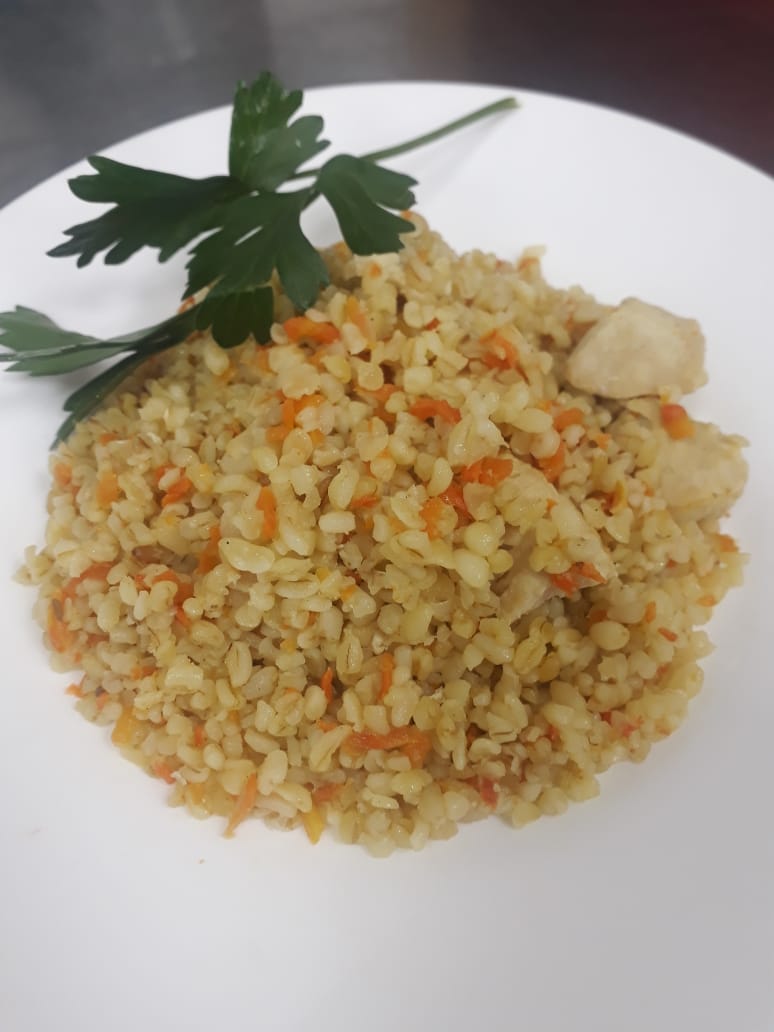 На сковороде жарим лук и индейку до золотистого цвета, добавляем воду, кипятим минут 20, добавляем соль, специи. Промываем крупу булгур,  добавляем на сковороду и доводим до кипения. Потом закрываем крышку, тушим на медленном огне минут 30, убираем с плиты. Булгур готов перемешаем и выкладываем на тарелочку можно украсить .
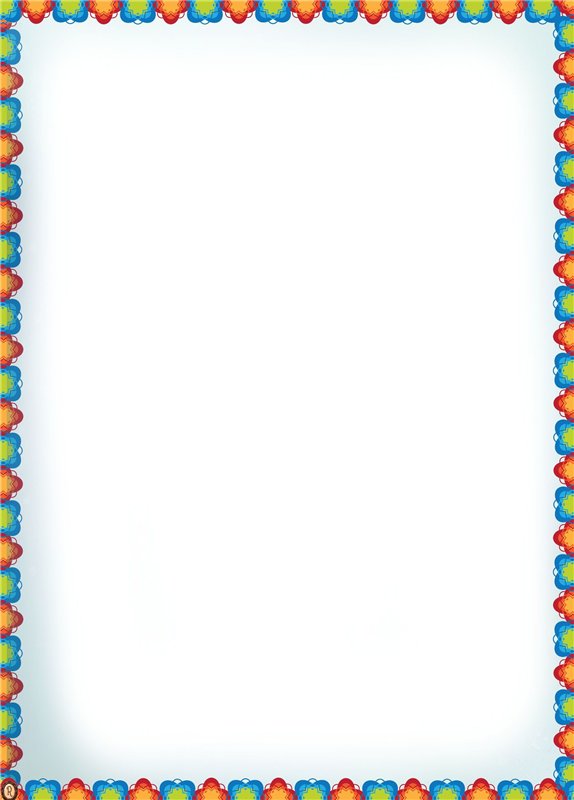 Мамутова Айдай
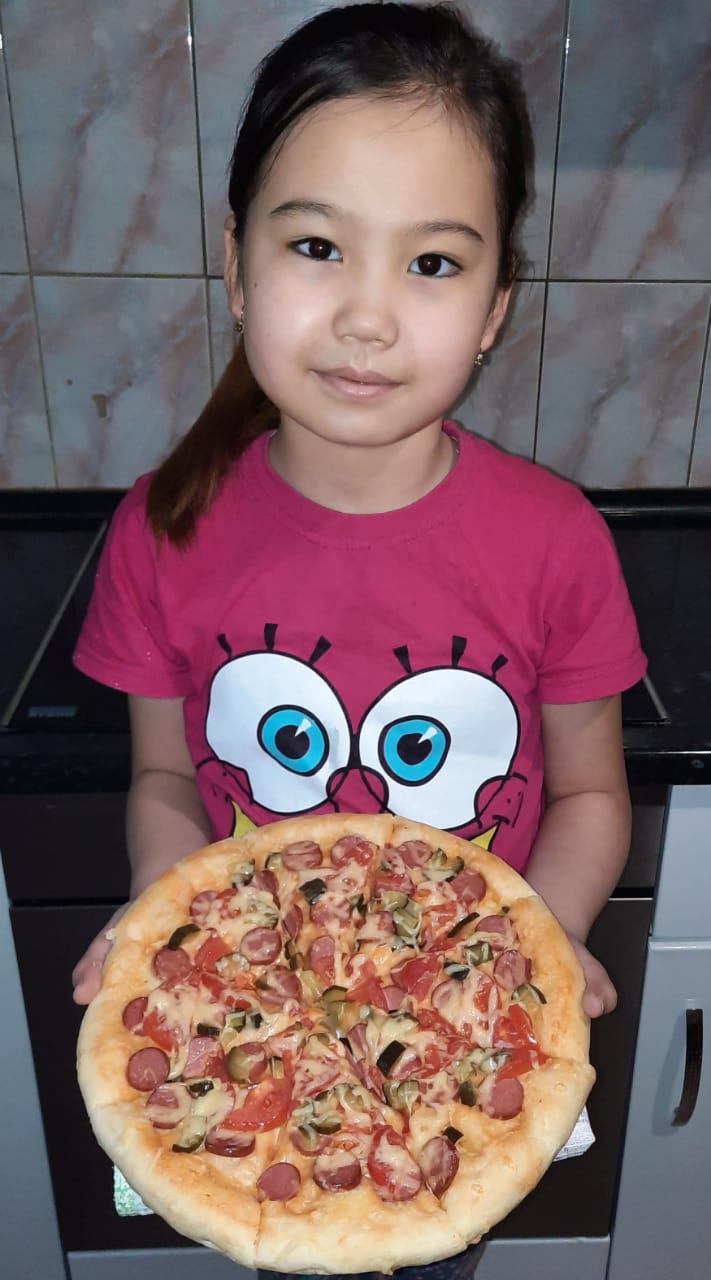 Домашняя пицца
Рецепт:
Мука 
Дрожжи
Молоко
Сахар
Соль
Яйца
Кетчуп
Майонез
Начинка:
Колбаса
Сыр
Помидоры, солёные огурцы
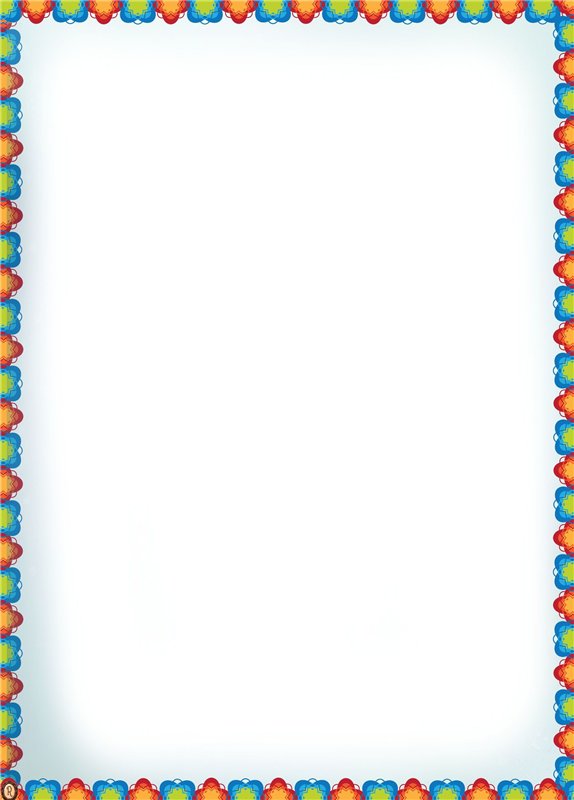 Шарипова Ойша
Торт «Лакомка»
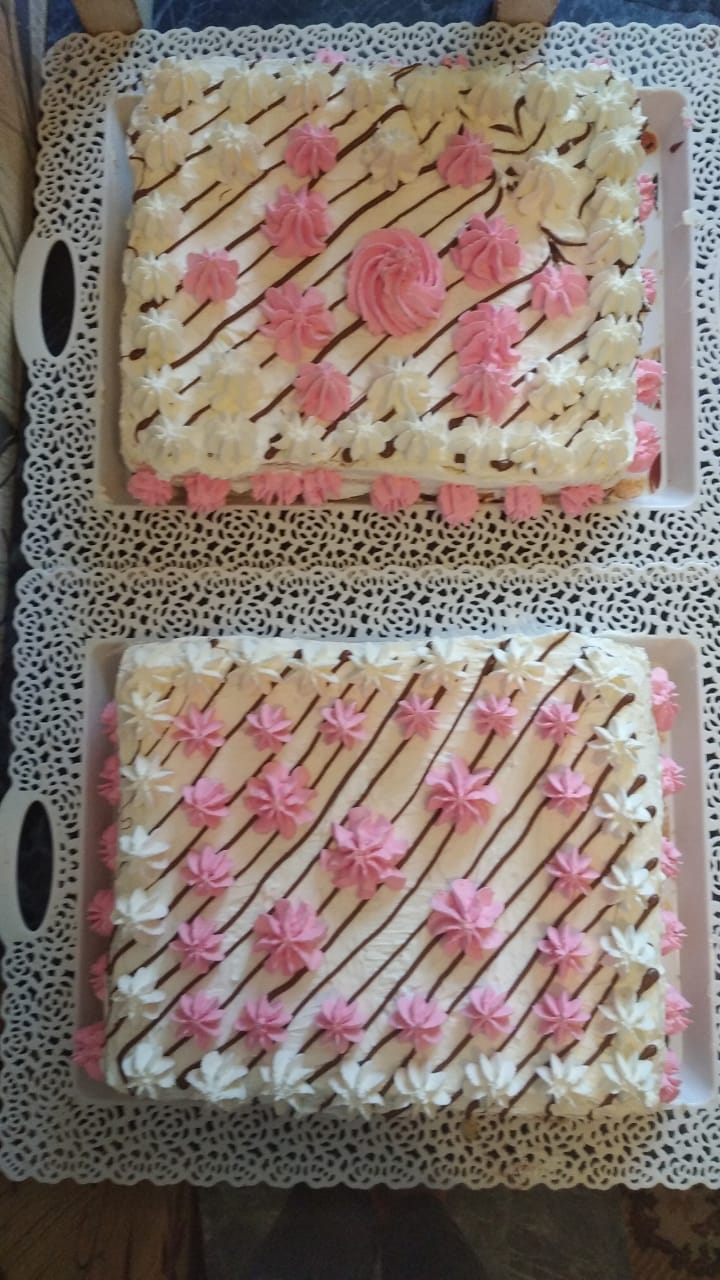 Бисквит:
Яйца – 6 штук
Сахар 200 грамм
Разрыхлитель 10 грамм
Мука 300 грамм
Подсолнечное масло 3 ст. ложки
Выпекать на 200 градусов
Крем: 
Сливки 400 грамм
Сгущенное молоко 200 грамм
Сметана 20% 200 грамм
Краситель пищевой
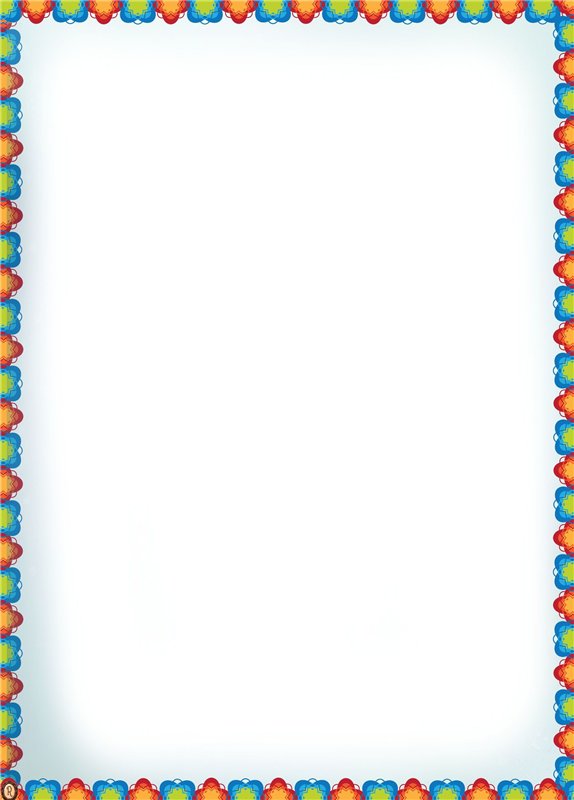 Абдусаломов Султон
Манты с мясом, картофелем и луком
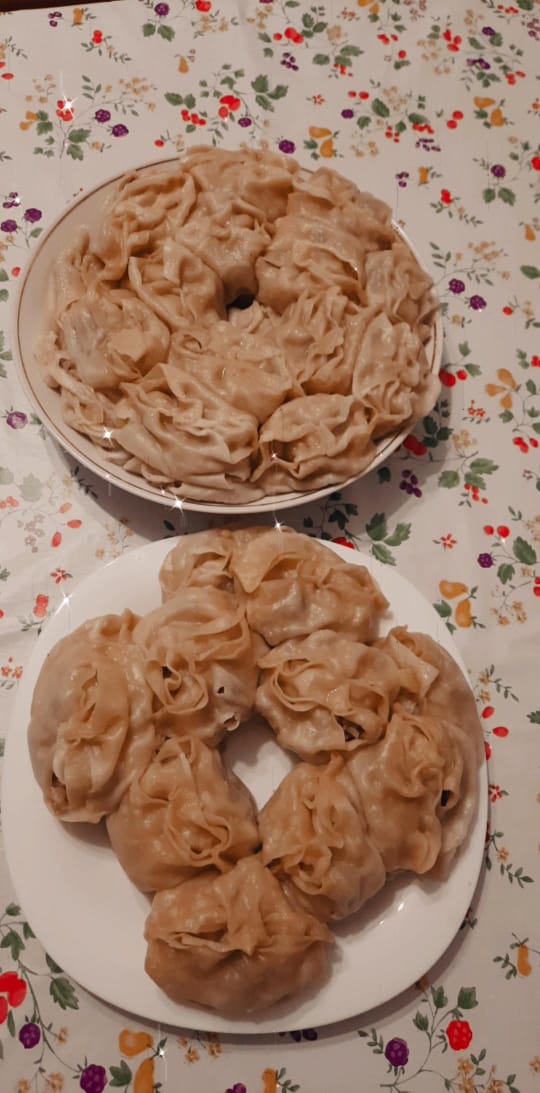 1.Мясо 1кг 2.Картошка 4шт. 3.Лук 4 шт. 
4.Жир баранина300г
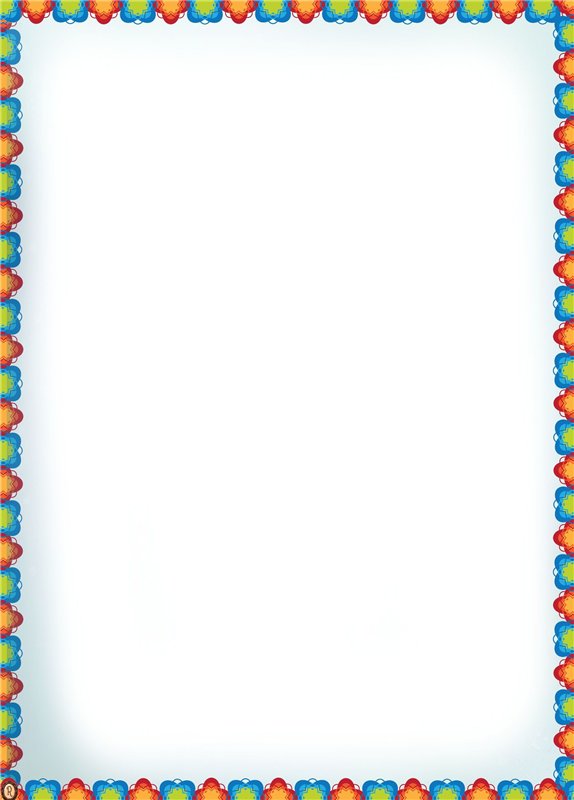 Абдуллоев Шарифжон
Казан - Кабоб
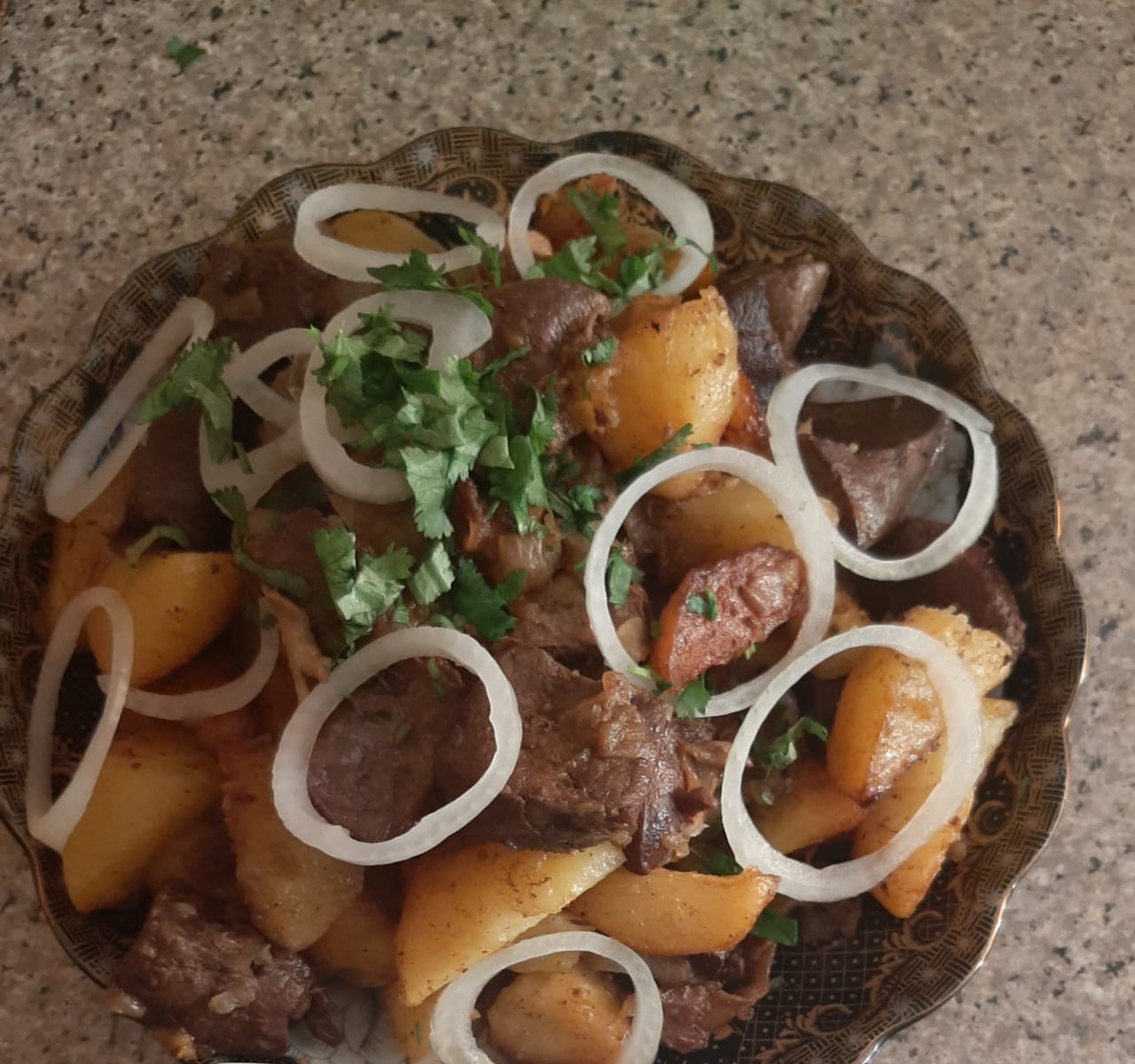 Мясо 1 кг
Картофель 1 кг
Соль 1 ч.л.
Растительное масло 100 г.
Перец, зира по вкусу
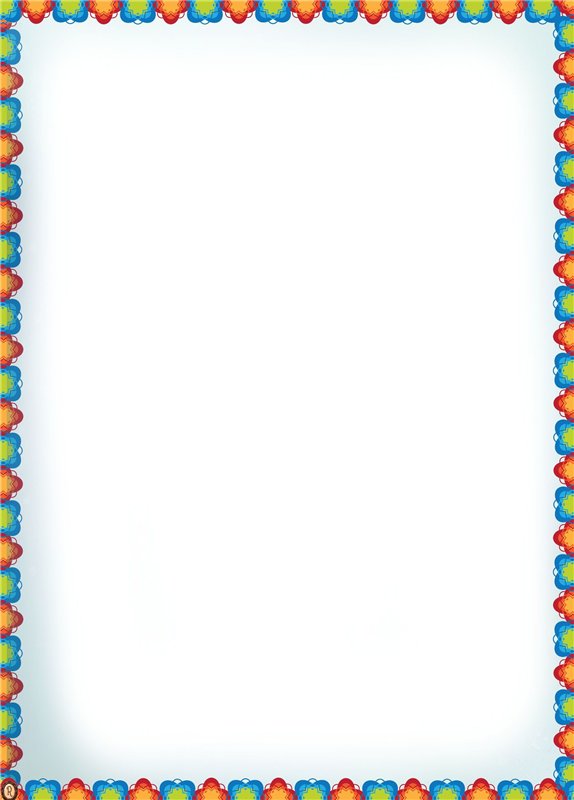 Исраилова Шахрона
Самса с бараниной
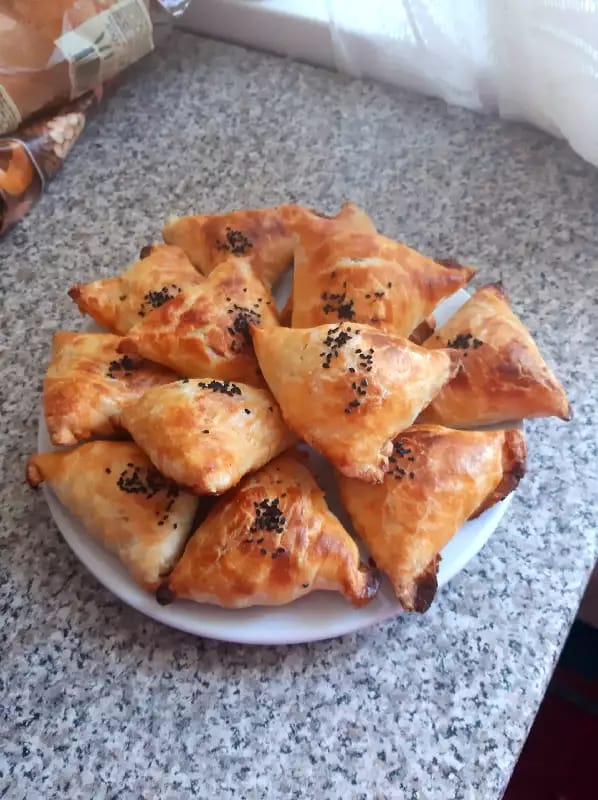 Мука 500 гр. 
Вода 250 мл. 
Соль 1ч,л. 
Масло сливочное 80 гр. Баранина 500 гр. 
Лук 500 гр. 
Бараниный жир 250 гр. Свежомолотый перец (по вкусу) Желток яичный 1 шт. 
Кунжут (по желанию)
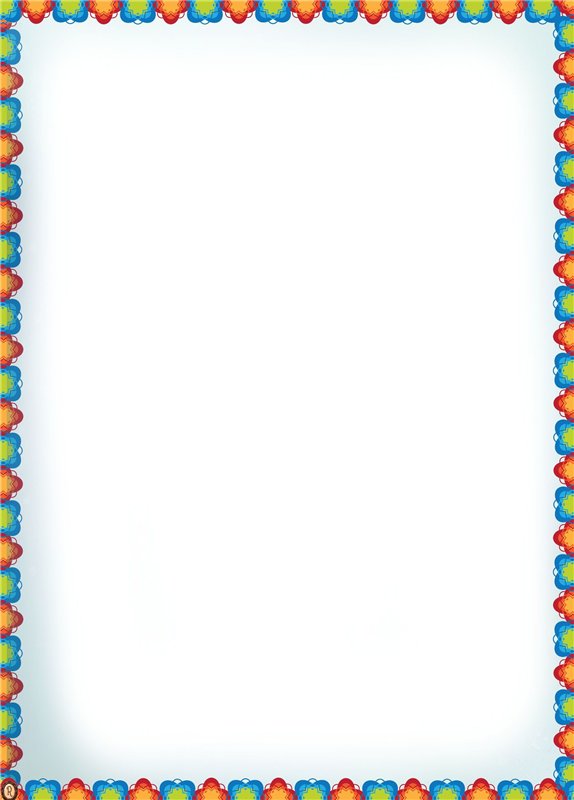 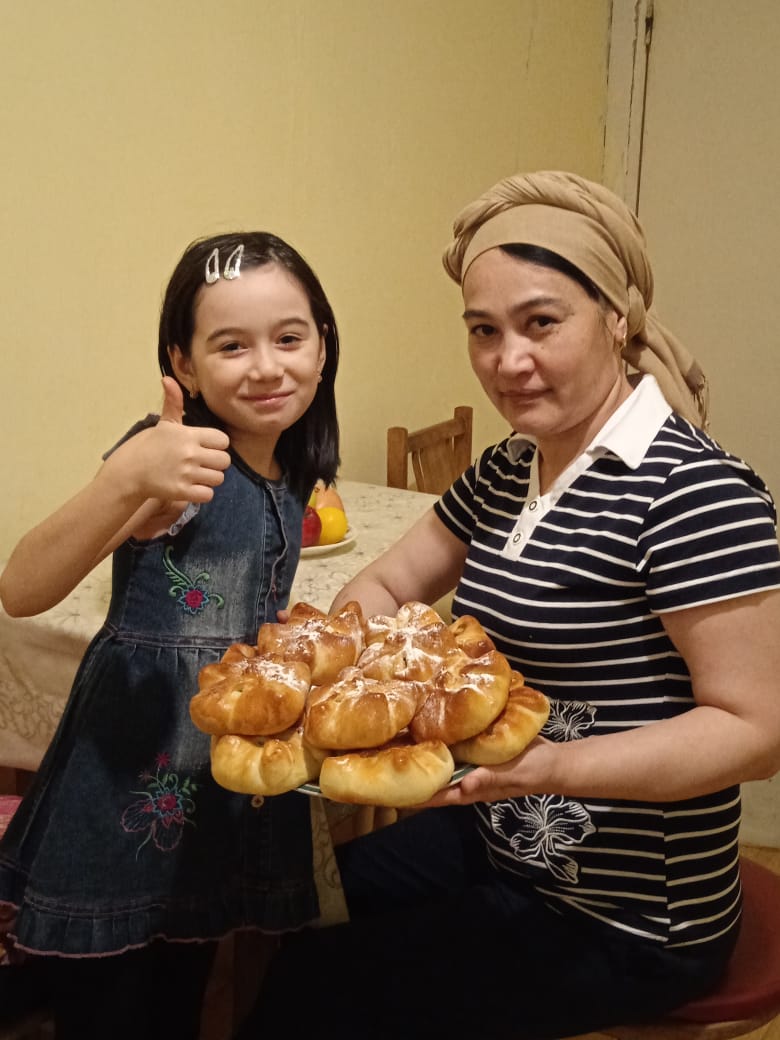 Тесто
Ставим опару:
дрожжи – 15 гр.;
сахар – 1 ст. ложка;
молоко – 50 мл.
Делаем тесто:
яйцо – 2 шт.;
сахар – 150 гр.;
масло сливочное – 100 гр.;
соль – 15 гр.;
цедра лимона;
молоко – 300 мл.;
мука – 500 гр.
Начинка:
яблоки свежие (сладкие) – 500 гр.
сахар – 1 ст. ложка.
Булочки со свежими яблоками
Приготовить тесто. Дать ему постоять 30 минут.
Поделить тесто на части. Взять одну часть, скатать её в жгут. Жгут нарезать на одинаковые части.
Раскатать заготовки в сочни. В каждый сочень положите начинку, залепить в виде цветочка.
Оставить на 15 минут. Смазать взбитым желтком.
Выложить на смазанный противень и выпекать в духовке при tº 180ºC до готовности.
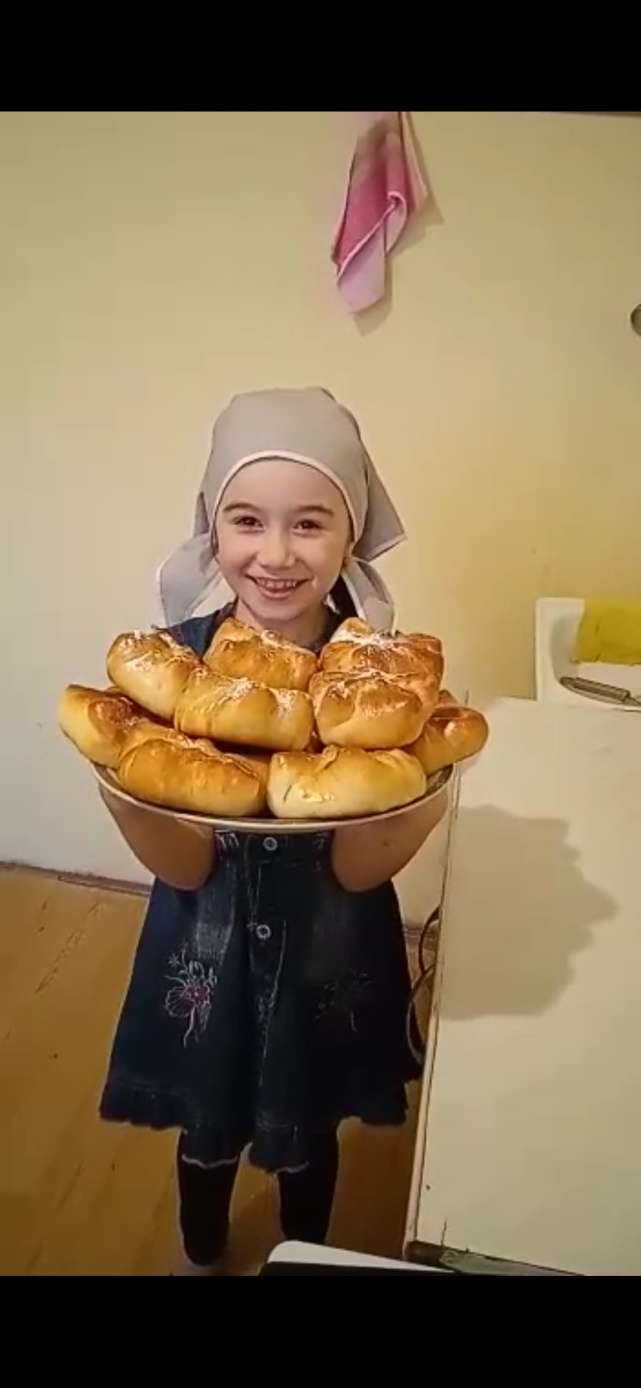 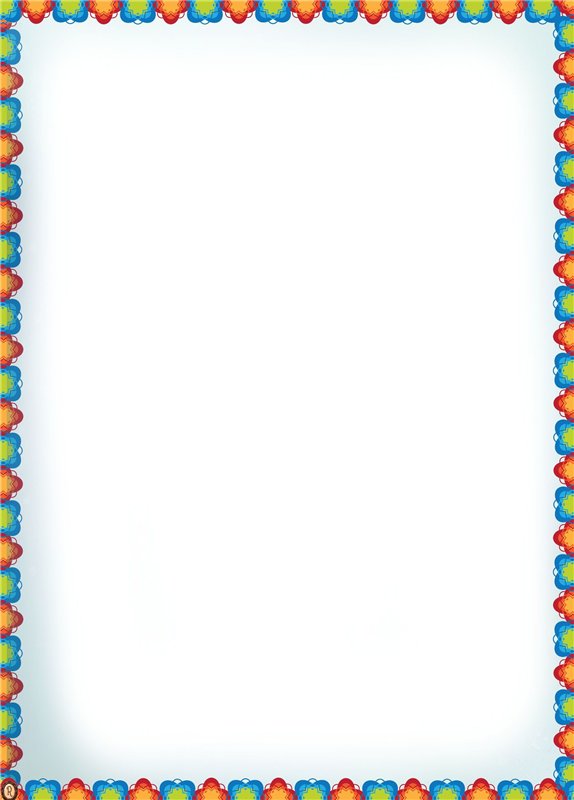 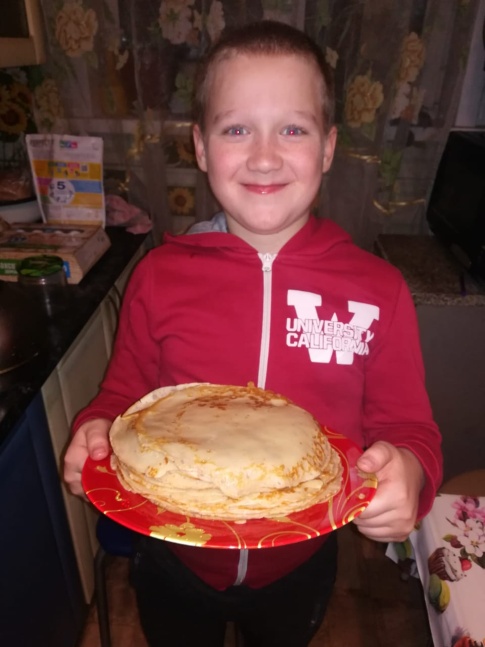 Блины Корякин Артём
Тесто:
молоко – 0, 5 л.;
яйцо – 2 шт.;
сахар – 2 ст. ложки;
соль – 0. 5 ч. ложки;
мука – 1 стакан;
растительное масло – 3 ст. ложки;

сливочное масло – 50 гр. (для смазывания блинов)
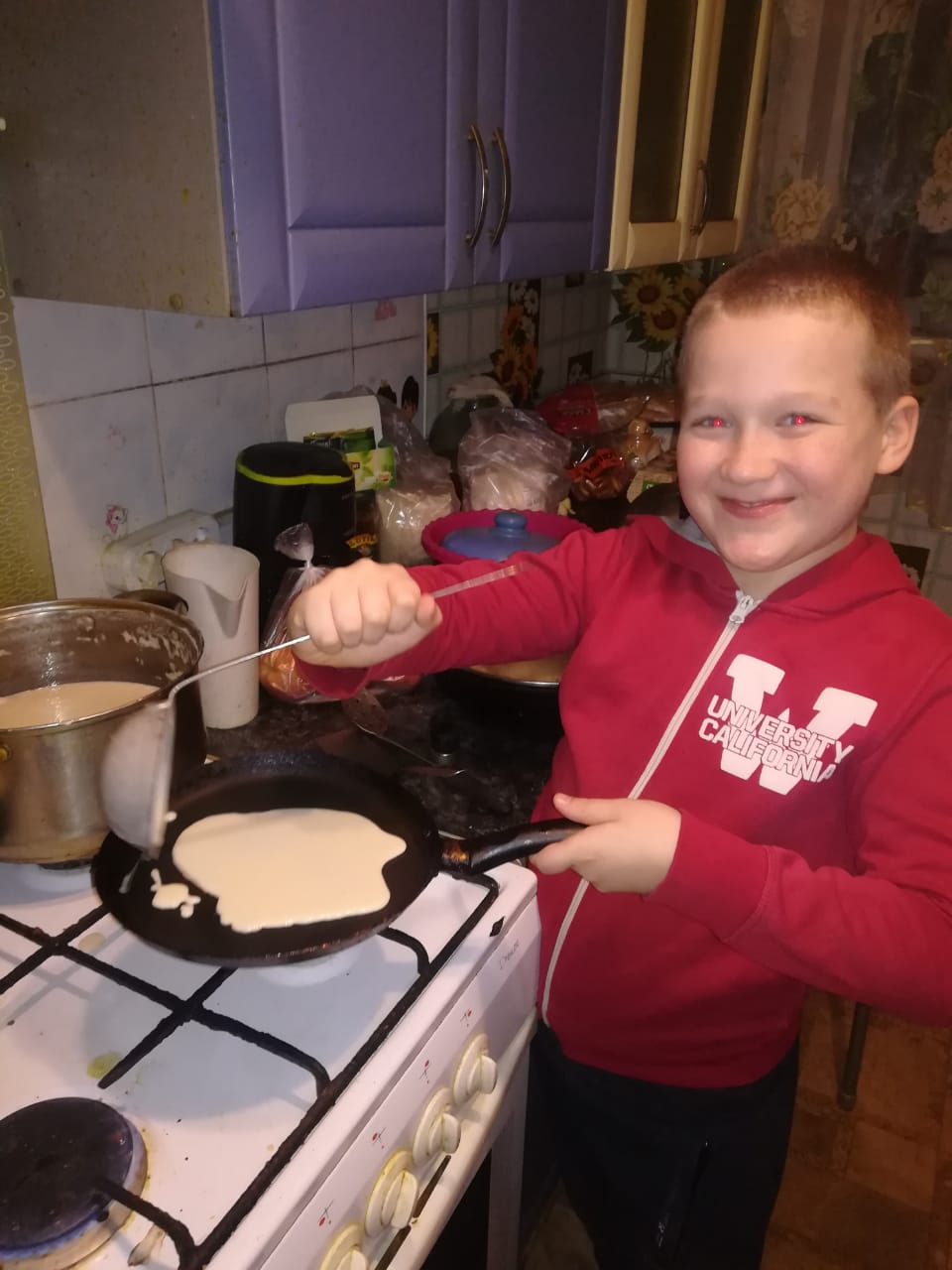 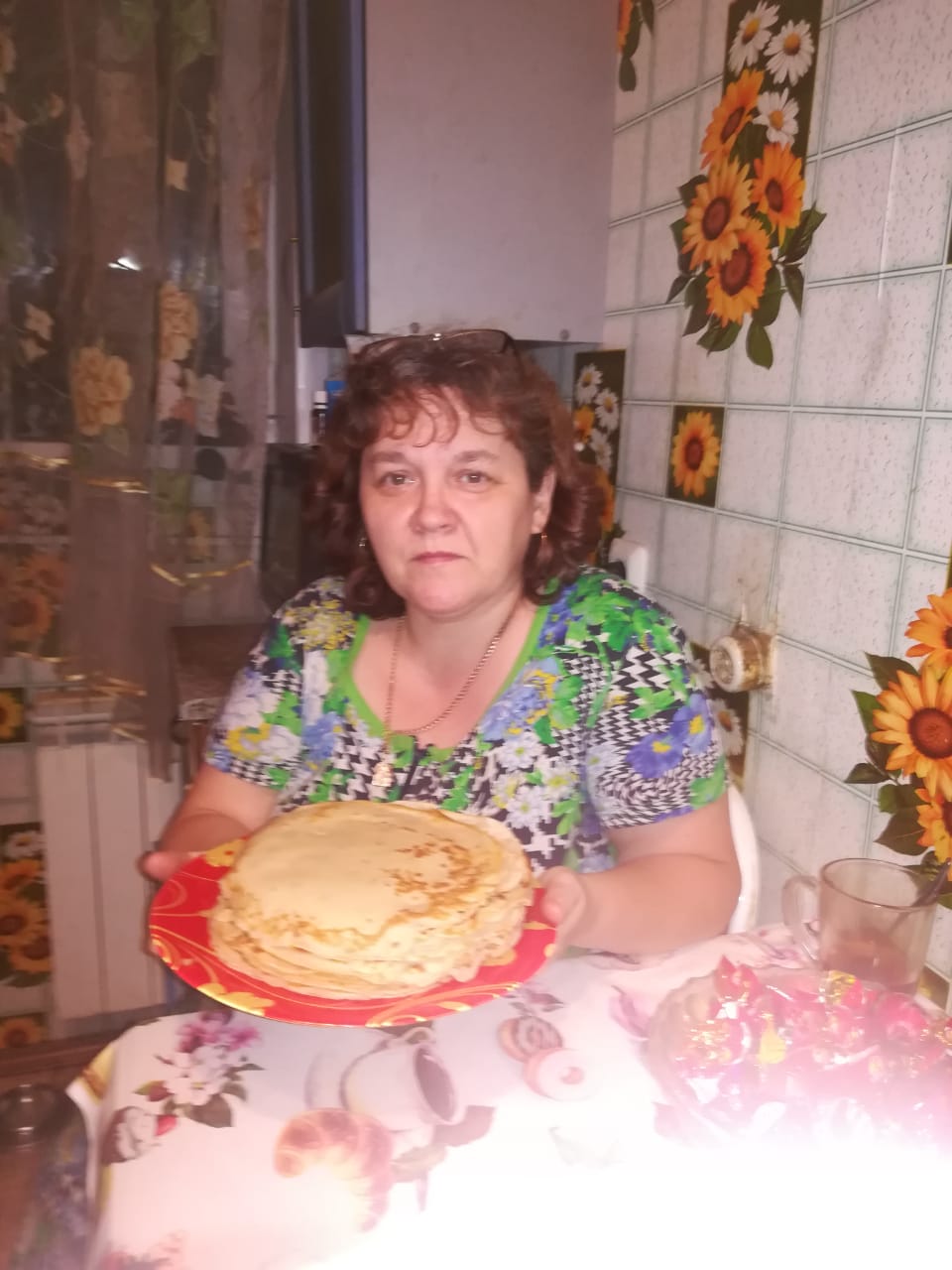 Способ приготовления:
Смешать все ингредиенты и оставить на 1 час.
Выпекать блины на раскалённой сковороде, смазывая каждый блин маслом.
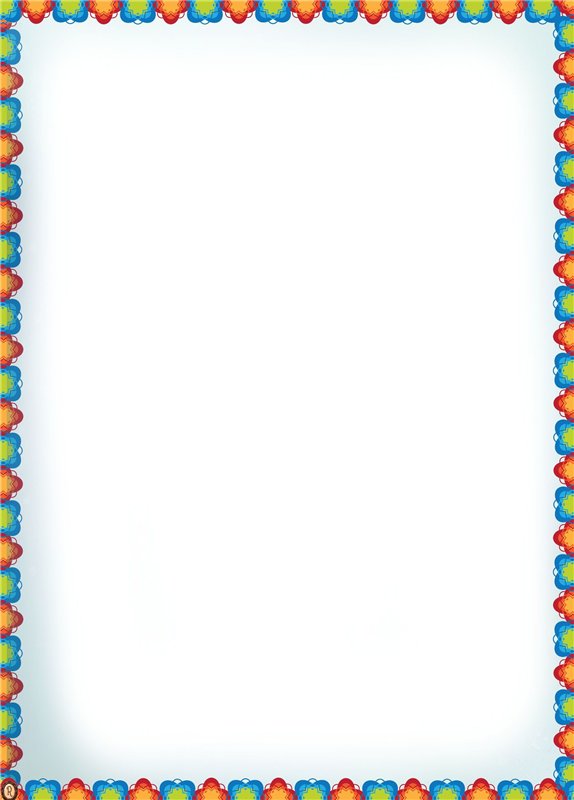 Самса по-домашнему Абдуллоев Абдулмаджид
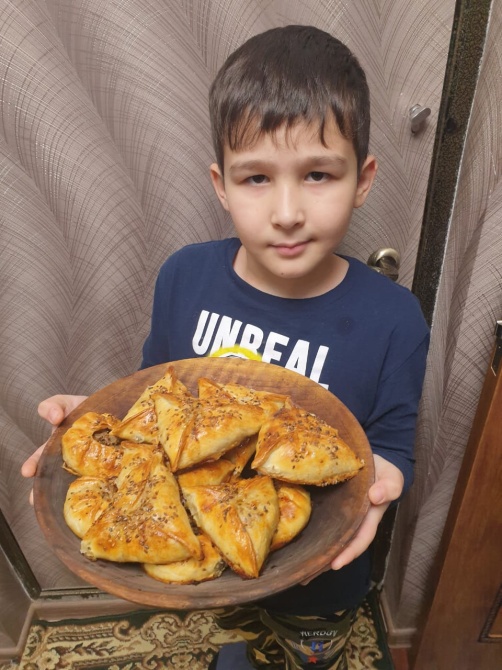 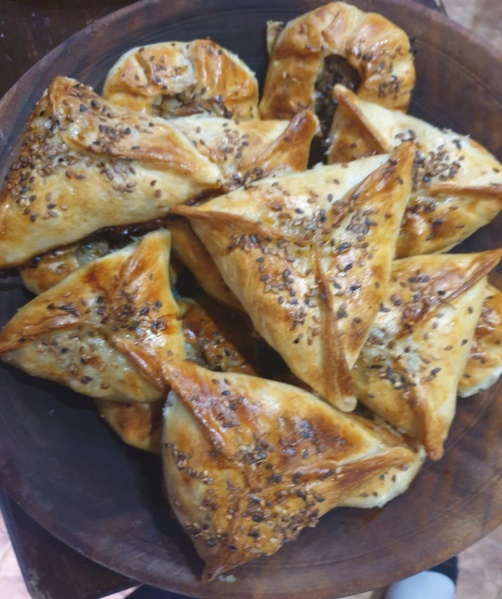 Способ приготовления:
Приготовить тесто. Накрыть тесто салфеткой, оставить на 1 час.
Готовим начинку. Мелкими кубиками нарезать тыкву. Добавить мелко нарезанное мясо, лук (полукольцами), бараний жир, соль, перец.
Тесто порезать на части. Раскатать в сочни, добавить начинку. Сформировать треугольную самсу, плотно защипывая краешки.
Самсу выложить на противень, смазать яйцом, посыпать кунжутом или чернушкой и выпекать 25-30 минут при 200ºС до румяного цвета.
Тесто:яйцо – 2 шт.;вода – 200 мл.;соль – 15 гр.;сливочное масло – 1 ст. ложка;мука – 500 гр.Фарш:мясо (говядина) – 200 гр.;жир курдючный – 50 гр.;тыква – 500 гр.;лук – 300 гр.;соль – 1 щепотка;;чёрный перец – по вкусу.
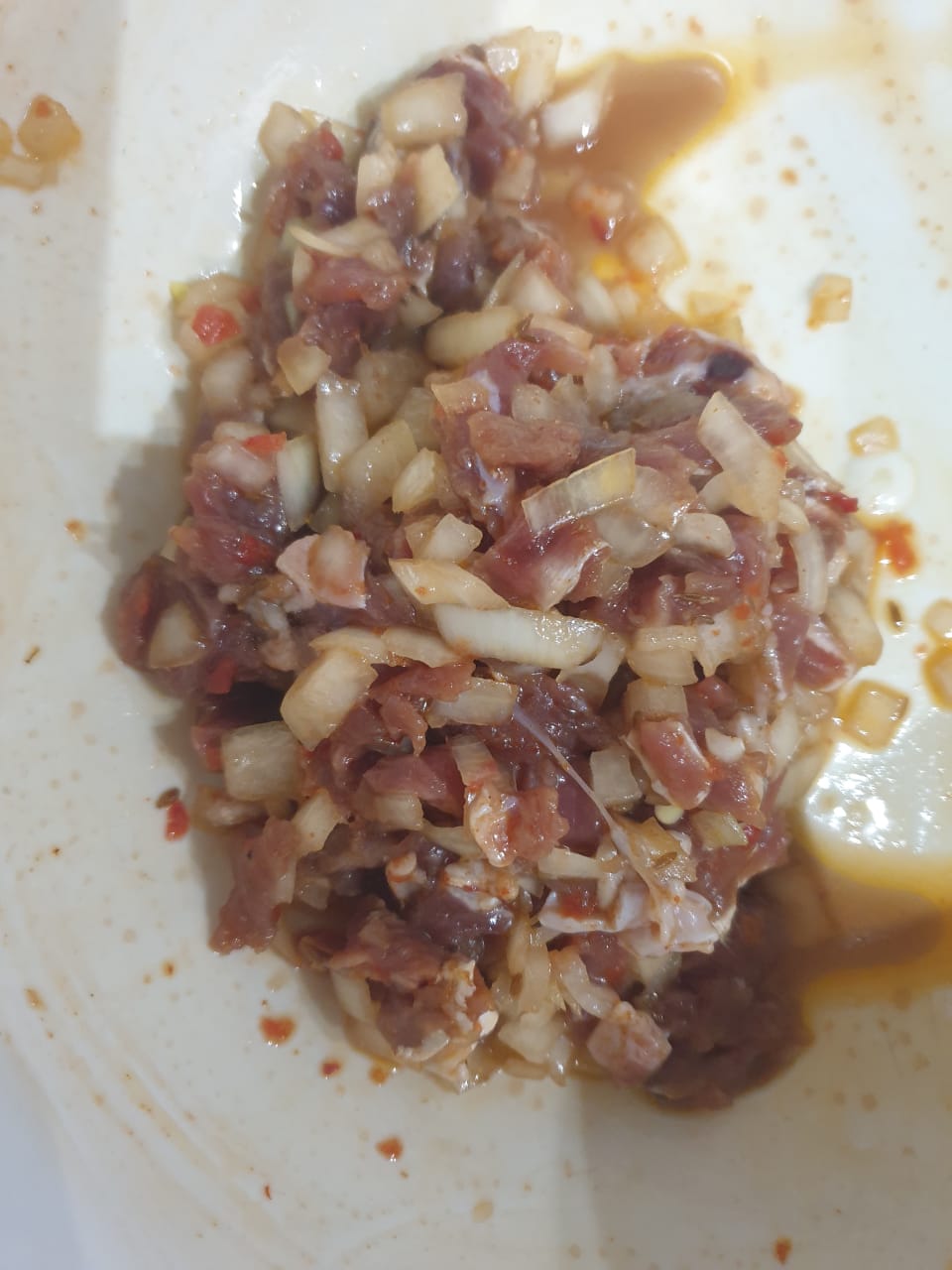 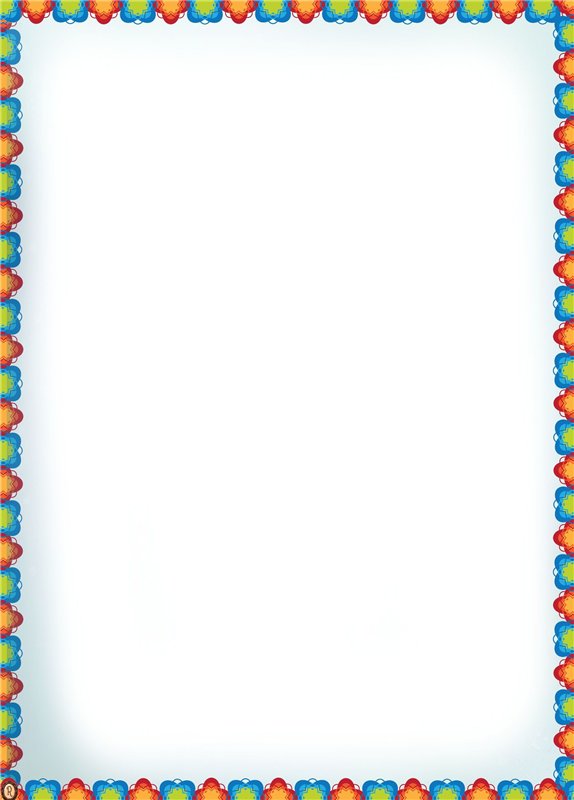 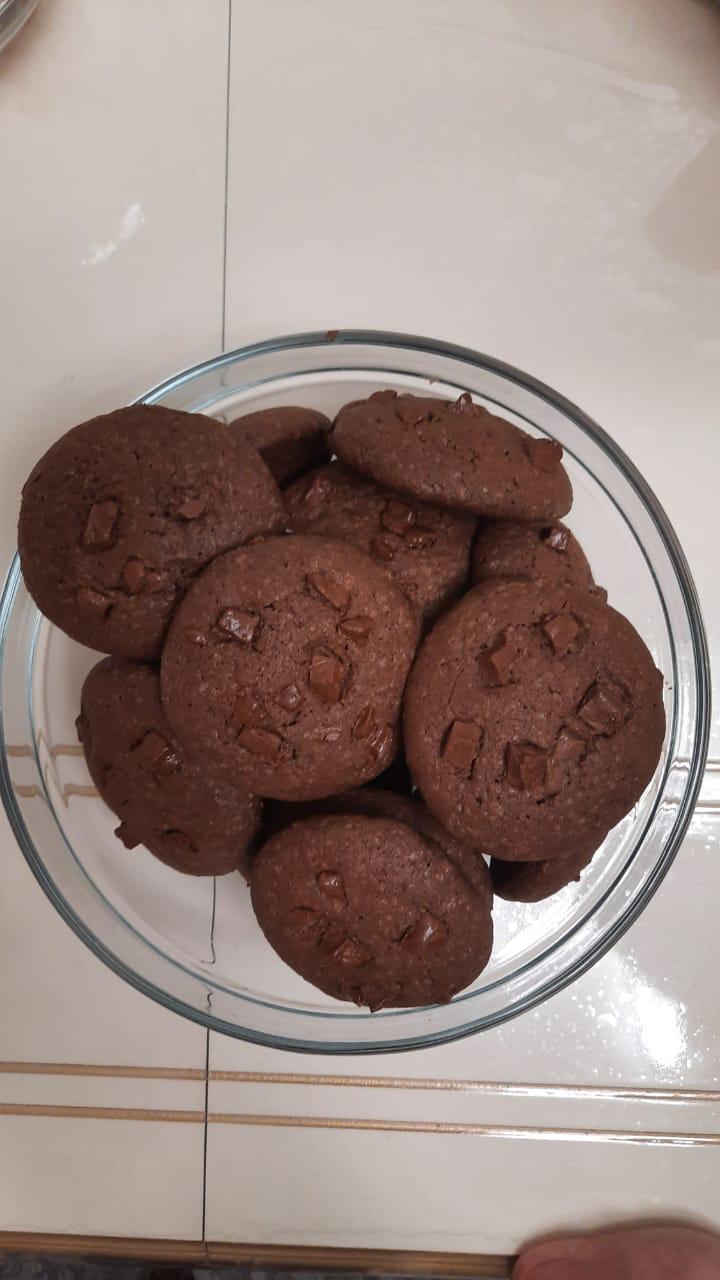 Шоколадное печенье Музафарова Сумая
Способ приготовления:
Растопленное сливочное масло перетереть с сахаром. Вбить яйцо. Всё перемешать. 
Добавить муку, разрыхлитель, ванильный сахар.
Порубить шоколад. Добавить его к тесту. 
Вылепить шарики, немного расплющить.
Выпекать 20-25 минут при t 190ºС.
Приятного аппетита!
Тесто:яйцо – 1 шт.;сливочное масло – 100 гр.;мука – 200 гр. сахар – 100 гр.;ванильный сахар – 1 ч. ложка;разрыхлитель – 1 ч. ложка;шоколад – 100 гр.
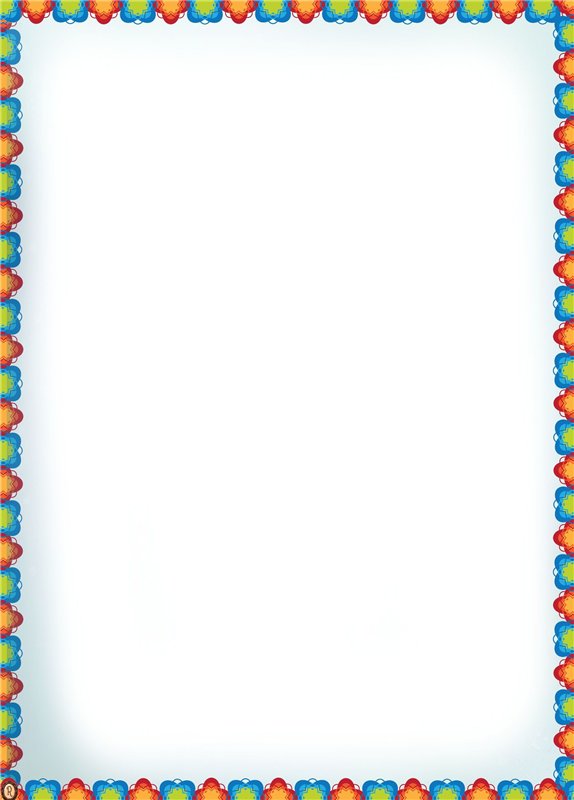 Пицца домашняя Сараев Иван
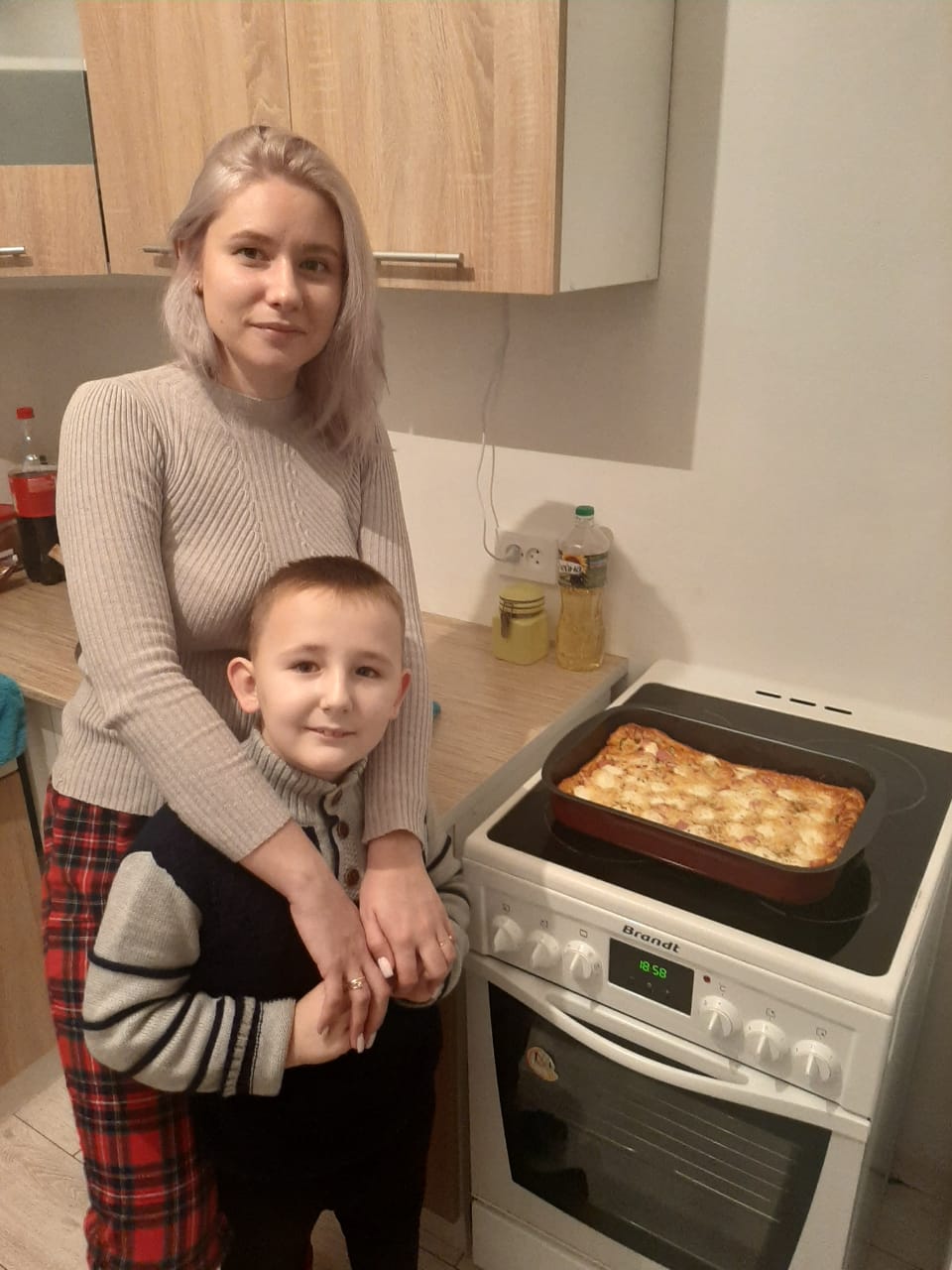 Ингредиенты:
-Тесто слоеное 500 гр.
-Кетчуп 2 ст. л.
-Майонез 1 ст. л.
-Аджика 1 ч. л.
-Помидоры черри 6 шт.
-Огурцы маринованные 3 шт. 
-Сосиски 3 шт.
-Сыр твердый 250 гр.
-Сыр моцарелла 150 гр.
-Травы итальянские
сухие1 ч. ложка
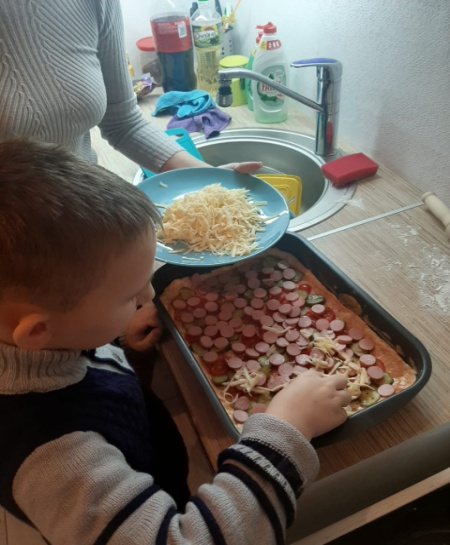 Способ приготовления:
1. Разогреваем духовку на 180С.
2. Раскатываем тесто.
3. Присыпаем противень мукой и кладем тесто.
4. Готовим соус: смешиваем кетчуп, майонез и аджику.
5. Смазываем тесто готовым соусом.
6. Готовим начинку: сосиски, огурцы, помидоры черри и сыр моцарелла нарезаем кружочками. 
 7. Твердый сыр трем на крупной терке.
8. Выкладываем начинку слоями и посыпаем сверху твердым сыром. Посыпаем смесью итальянских трав.
9. Ставим в духовку на 20 минут.
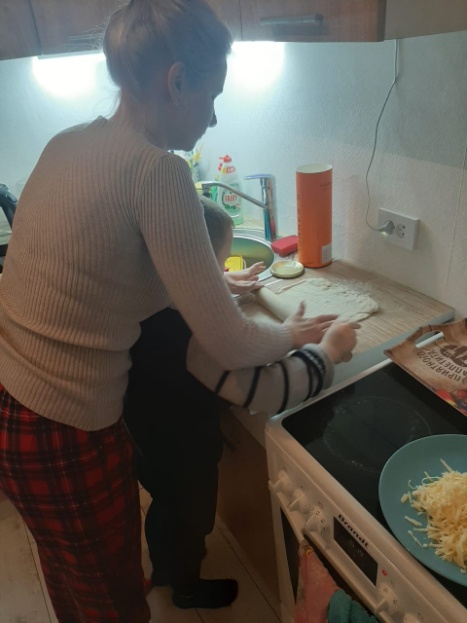 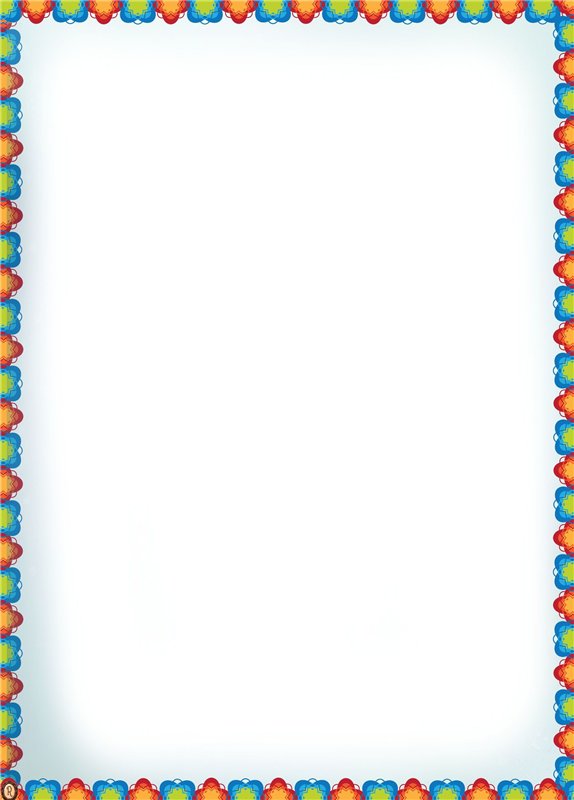 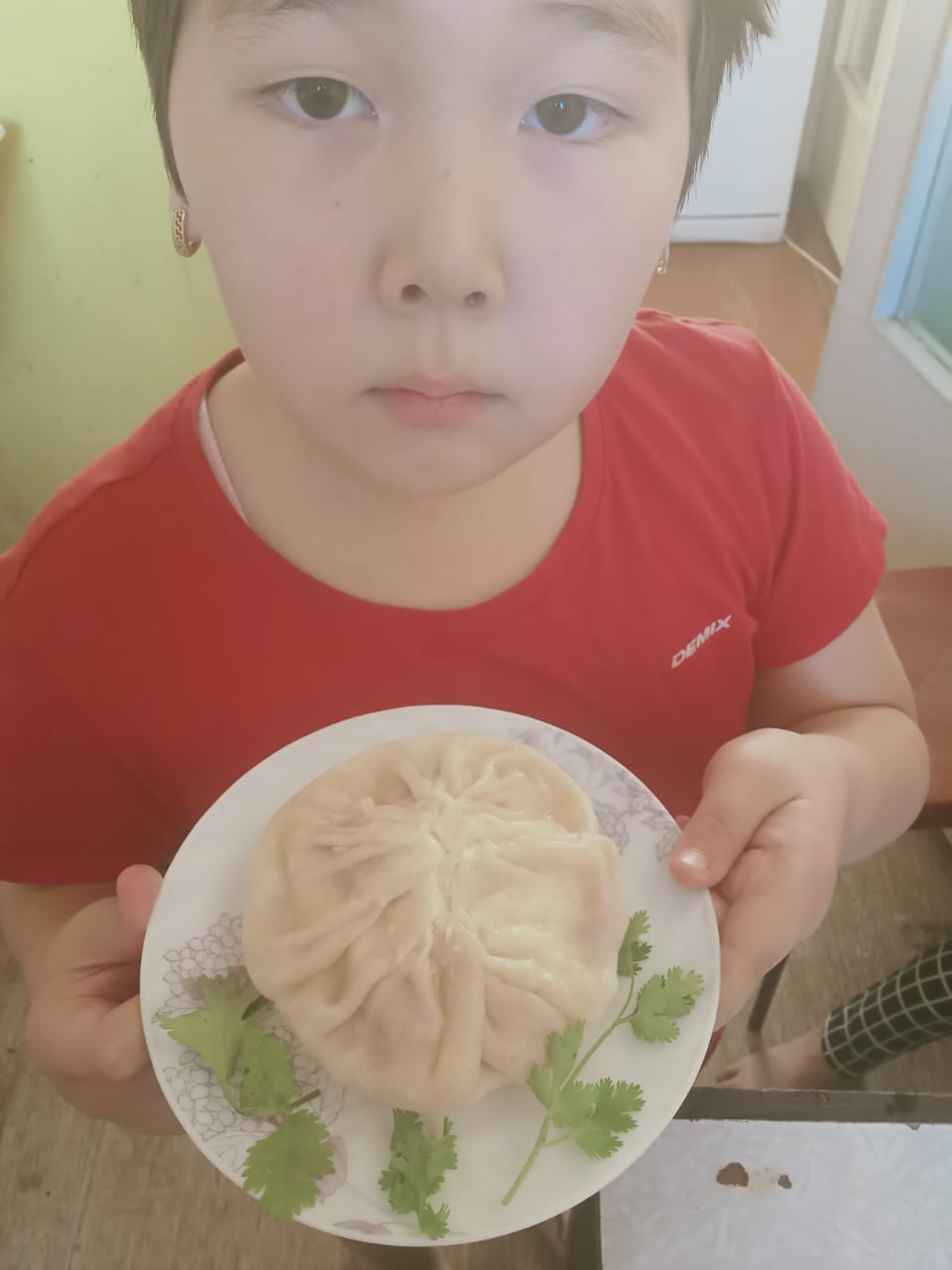 Манты по-уйгурски Туташова Жасмина
Тесто:
мука – 200 гр.;
вода – 120 гр.;
соль – 5 гр.;
яйцо – 1 шт.
Фарш:
мясо (говядина) – 200 гр.;
лук – 150 гр.;
жир курдючный – 50 гр.;
соль – 1 ч. ложка;
чёрный перец – по вкусу
Способ приготовления:
Замесить тесто. Завернуть в пакет. Отложить на 1 час.
Приготовить фарш.
Поделить тесто на части. Взять одну часть, скатать её в жгут. Жгут нарезать на одинаковые части.
Раскатать заготовки в сочни. В каждый сочень положите начинку, залепить.
 выложить манты в смазанную растительным маслом мантоварку. 
Варить манты в течение 40 минут.
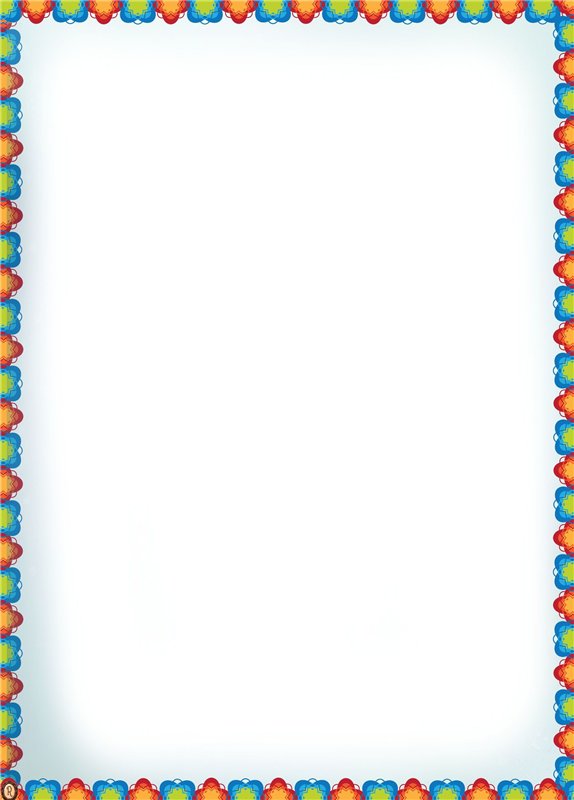 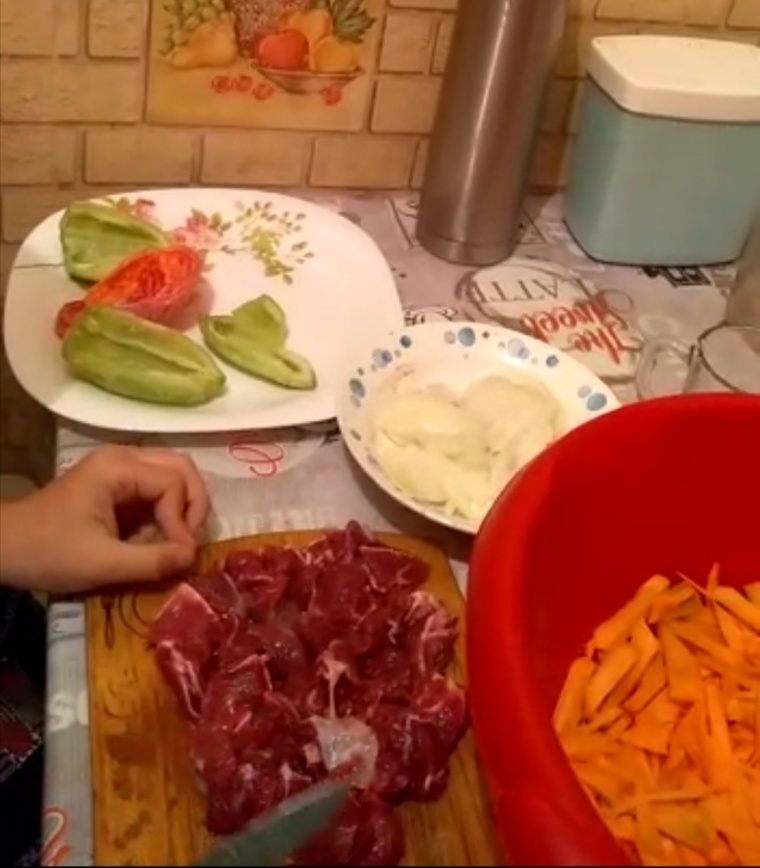 Плов Полотбеков Даниель
Ингредиенты:
рис (лазер) – 1 кг;
морковь – 1 кг;
лук – 3 головки;
мясо (говядина, баранина)–1 кг;
чеснок – 4 головки;
зира – 1 ч. ложка; 
растительное масло – 300 гр;
перец – 1шт;
вода – 1,5 л;
соль по вкусу;
приправы по вкусу.
Способ приготовления:
Нарезать мясо кусочками, обжарить. Добавить натёртую морковь, нарезанный лук, перец.
Высыпать рис, залить водой. Посыпать солью.
Добавить чеснок, приправы. Тушить до готовности.
Приятного аппетита!
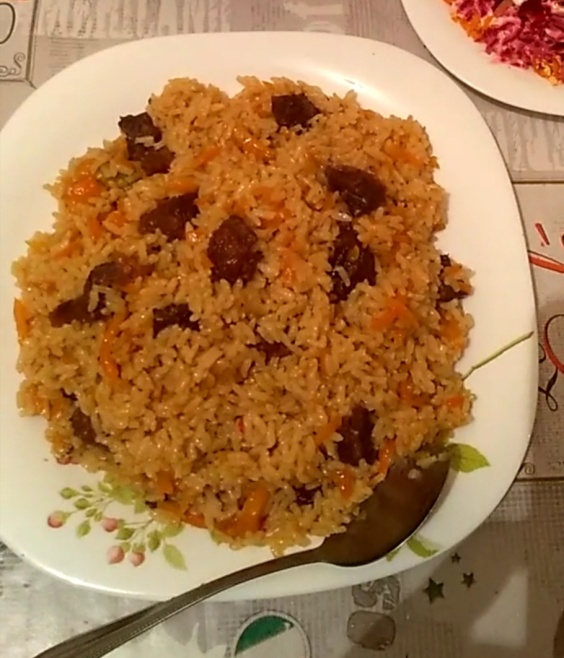 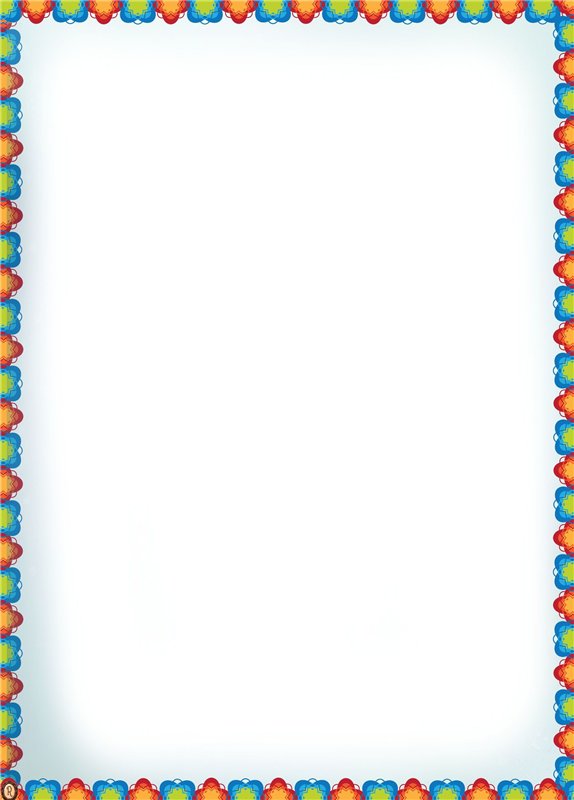 Адылбекова Айпери
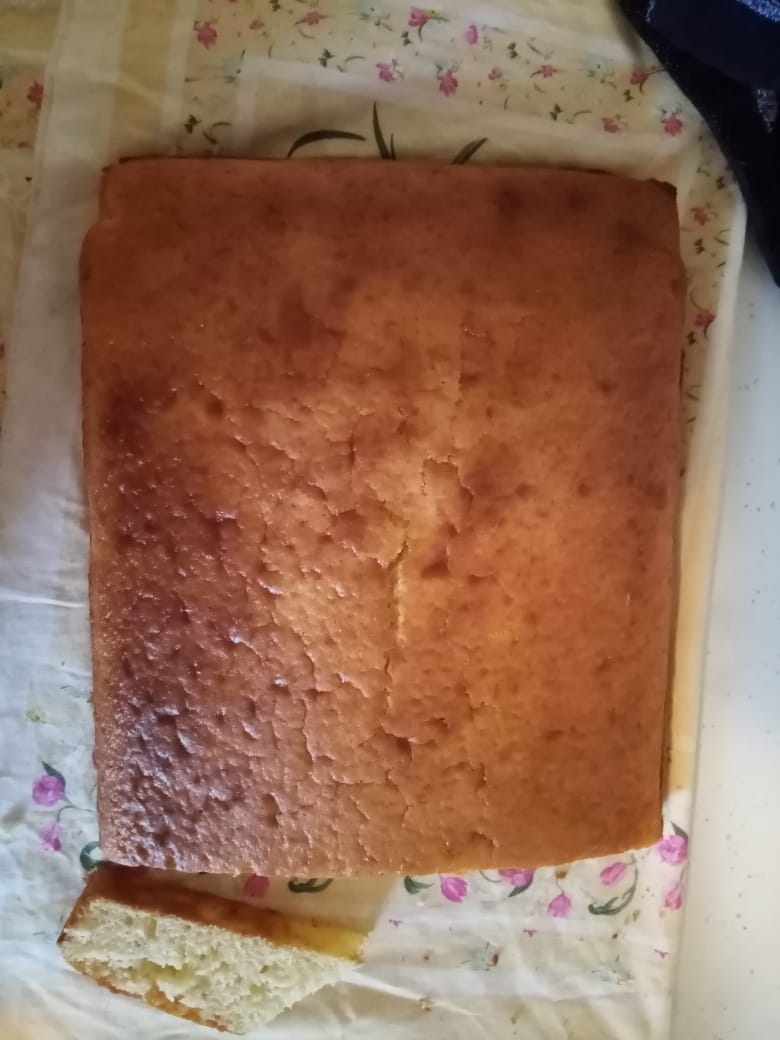 Пирог
3 яйца шт.
сахара12 ложек  
Смешать Щепотку 
соли и соды
12 ложек муки
12 ложек айрана
Разрыхлитель
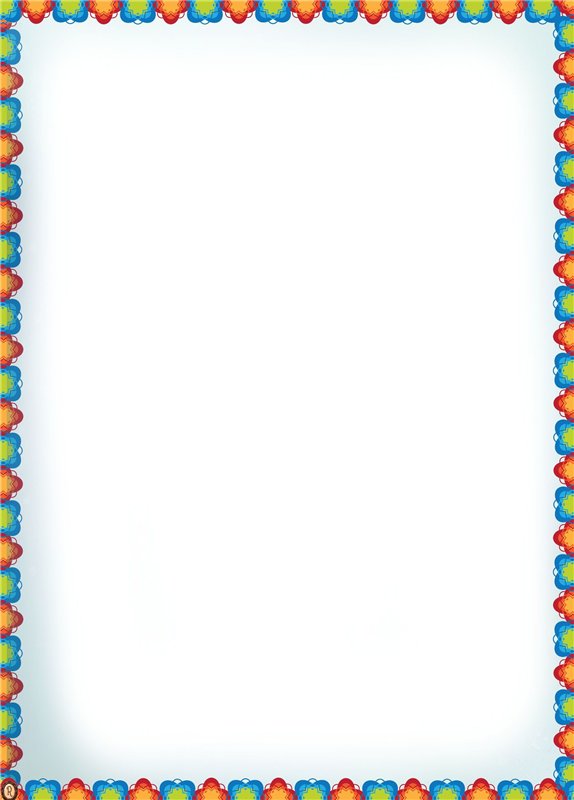 Спасибо за внимание!
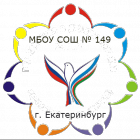